“Sindrome Ipereosinofila: diagnosi e gestione”
Undicesima Giornata Fiorentina
 dedicata ai pazienti con 
malattie mieloproliferative 
croniche

Sabato 17 maggio 2025
Dr Giuseppe G. Loscocco

CRIMM
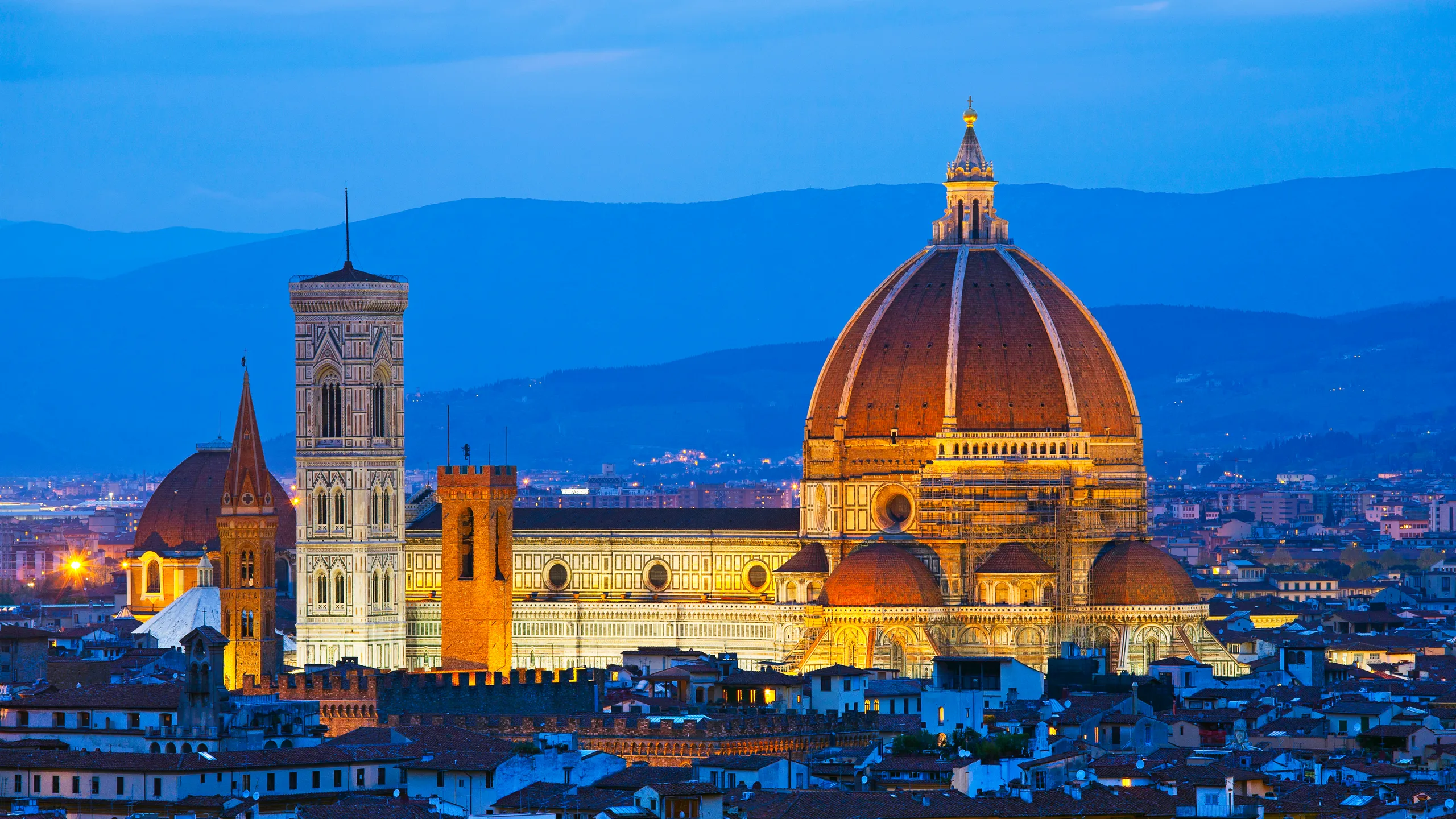 La biologia degli eosinofili e la definizione di (iper)eosinofilia
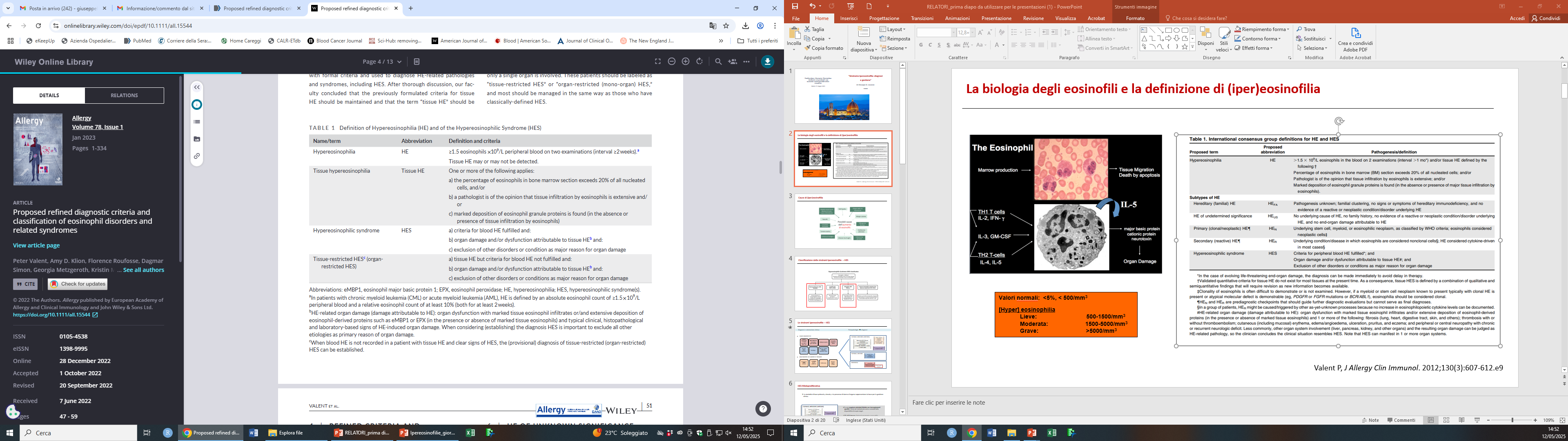 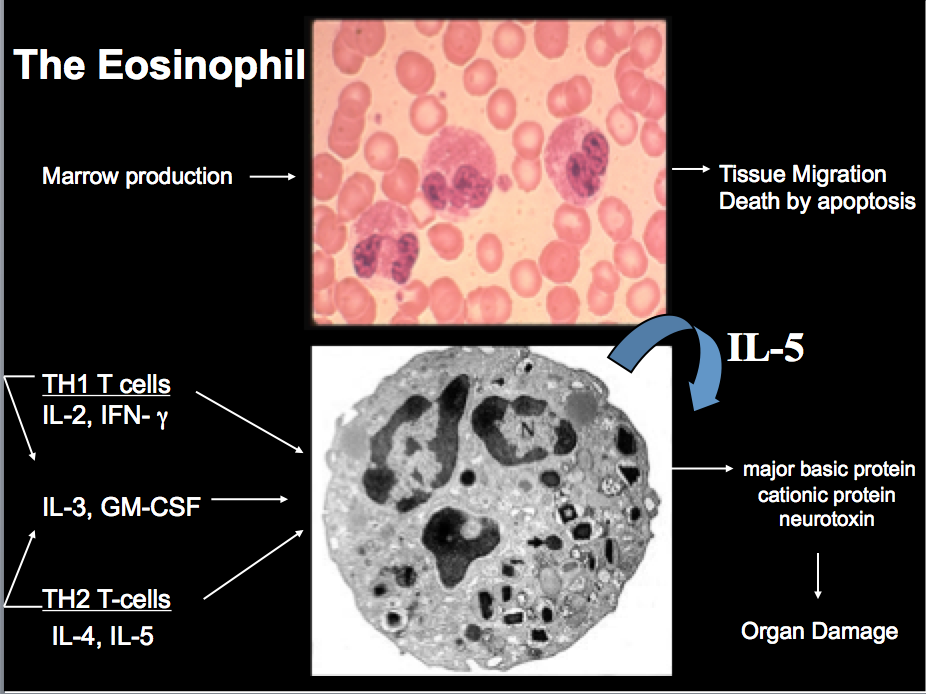 Valori normali:  <5%, < 500/mm3

[Hyper] eosinophilia
Lieve:  		  500-1500/mm3
Moderata:	 1500-5000/mm3
Grave:	                            >5000/mm3
Valent P, J Allergy Clin Immunol. 2012;130(3):607-612.e9
Cause di (iper)eosinofilia
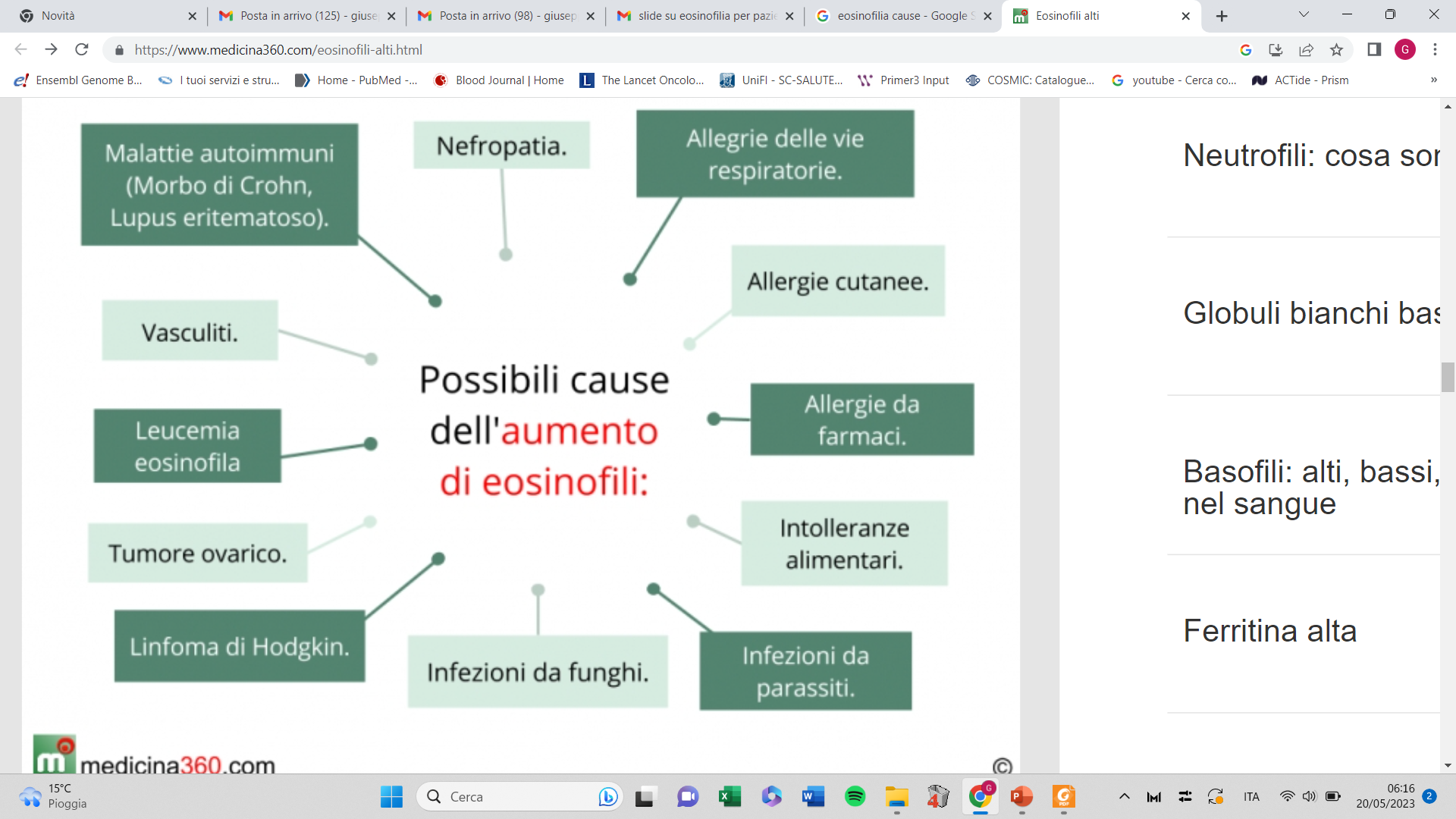 Classificazione delle sindromi ipereosinofile– HES
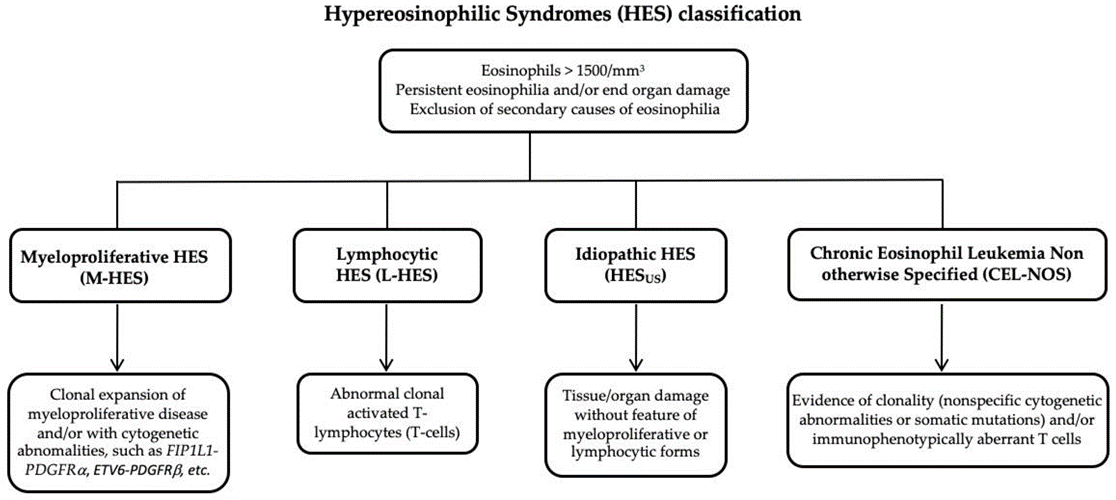 Le sindromi ipereosinofile– HES
Diagnosi e valutazione clinica
Fisiopatologia  diagnosi
ESAMI DIAGNOSTICI
CLONALE, MIELOIDE (LINFOIDE)
WHO-defined myeloid neoplasm associated with
eosinophilia
Analisi molecolari 1° livello BCR-ABL1, JAK2, KIT
NGS/mutazioni ricorrenti in geni mieloidi
Clonalità linfociti T (NGS)
Citofluorimetria
Myeloid and lymphoid neoplasms
with eosinophilia and abnormalities
of PDGFRA, PDGFRB or FGFR1, or PCM1-JAK2
Chronic Eosinophilic
Leukemia, NOS
Biopsia osteo midollare
Cariotipo
FISH per FIP1L1-PDGFRA, PDGFRB, FGFR1
CLONALE, LINFOIDE
Lymphocytic-variant eosinophilia
VALUTAZIONE DEL DANNO D’ ORGANO
Endoscopia
TC/RMN torace /addome
Biopsia organo- mirata
Ecocuore/
RMN cardiaca
IDIOPATICA
Idiopathic
Hypereosinophilic
Syndrome (HES)
If organ damage 
present
HES Mieloproliferativa
La malattia di base primaria, clonale, e la presenza di danno d'organo rappresentano la base per la gestione clinica.
CLONALE, MIELOIDE (LINFOIDE)
In una neoplasia mieloide/linfoide con riarrangiamenti specifici l'inizio del trattamento varia a seconda della disponibilità di terapie target.
Myeloid and lymphoid neoplasms
with eosinophilia and abnormalities
of PDGFRA, PDGFRB or FGFR1, or PCM1-JAK2 and others..
Chronic Eosinophilic
Leukemia, NOS
CEL NOS impone l'inizio di una terapia a causa della prognosi infausta e del rischio di progressione clonale.
Neoplasie mieloidi/linfoidi con eosinofilia
Anomalie genetiche, presentazione clinica e terapia mirata delle neoplasie mieloidi/linfoidi con fusioni geniche ed eosinofilia
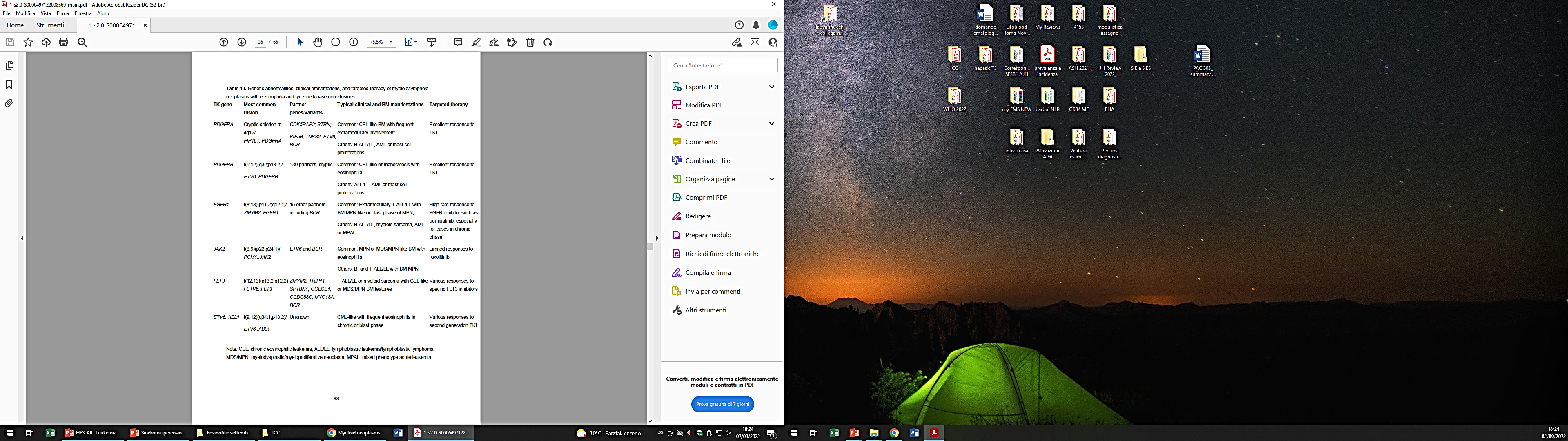 Neoplasie mieloidi/linfoidi con riarrangiamento PDGFRA
Fusione genica più comune
Delezione criptica in 4q12 non visibile con citogenetica standard (rilevabile mediante FISH o RT-PCR); più comune FIP1L1::PDGFRA

Altri geni partner
CDK5RAP2; STRN; KIF5B; TNKS2; ETV6, BCR
Manifestazioni cliniche 

- Tipiche: midollo con proliferazione mieloide ed eosinofilia e frequente coinvolgimento extramidollare.

- Altre: B-ALL/LL, AML or mast cell
proliferations (incremento triptasi).
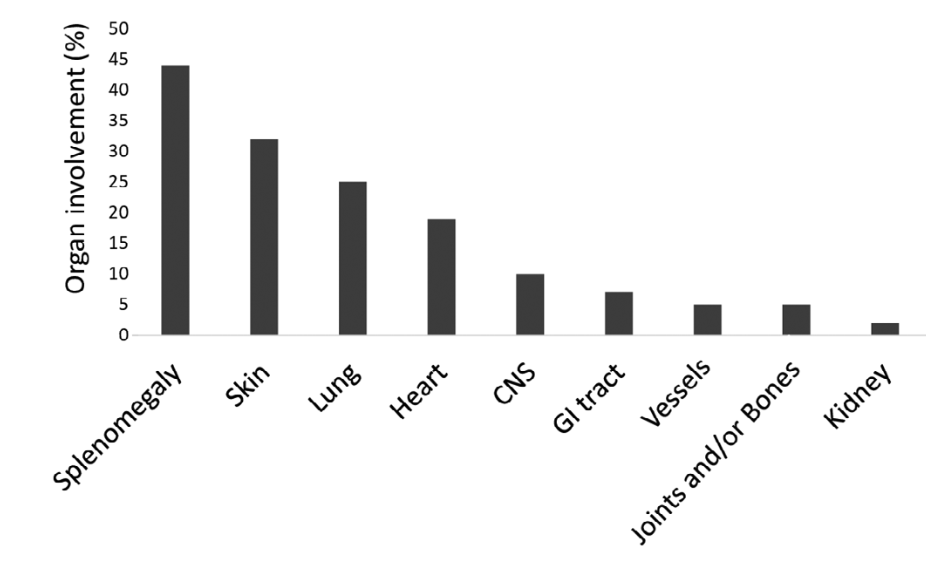 Target therapy 
Spiccata sensibilità a IMATINIB 100 mg al giorno. Remissioni molecolari complete raggiunte rapidamente (ad es. 3 mesi). Gli steroidi devono essere aggiunti nei primi giorni di terapia con evidenza di coinvolgimento cardiaco.
Rohmer J, Am J Hematol. 2020;95(11):1314-1323
Neoplasie mieloidi/linfoidi con riarrangiamento PDGFRA: sospensione trattamento
La sospensione di Imatinib è dibattuta anche per la scarsità di dati (circa 200 casi segnalati complessivamente); il tasso di recidiva si attesta intorno al 50% con frequente ottenimento di risposta dopo riesposizione a Imatinib
Una dose di mantenimento di 100 mg/settimana è fattibile in alcuni pazienti che raggiungono la CMR 
     (Helbig et al, Br J Haematol, 2008)
Ruolo del tempo di esposizione a IMATINIB
Esposizione a imatinib
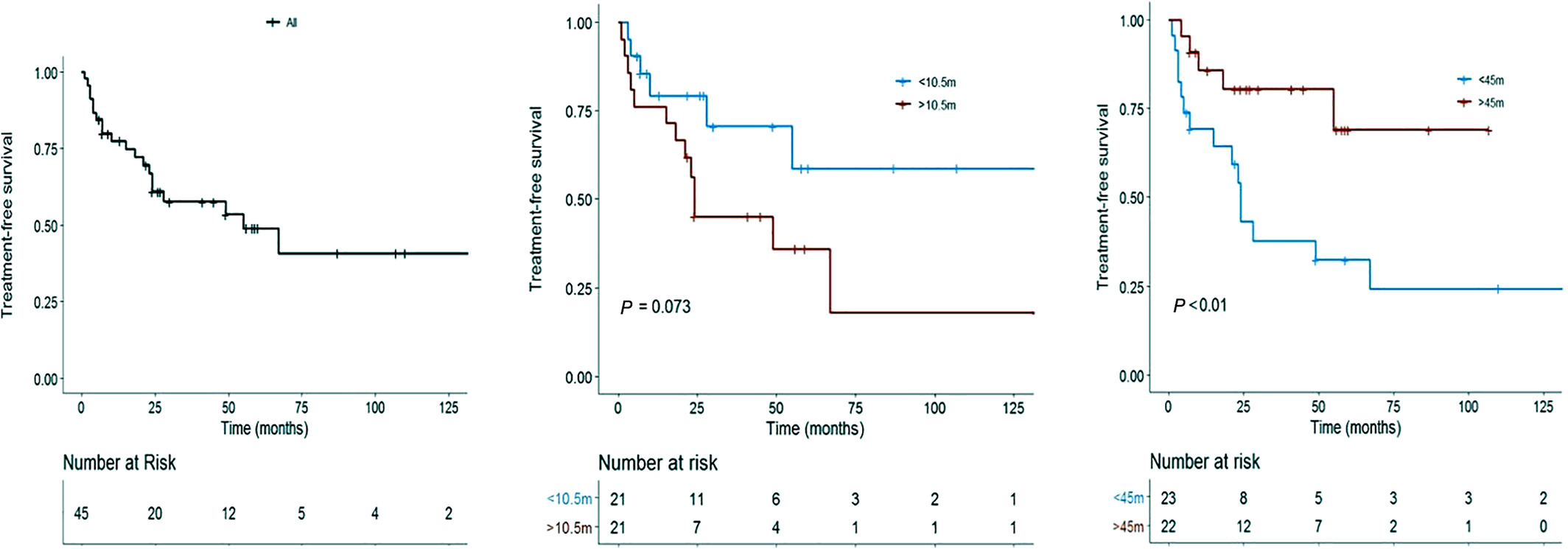 >45 mo
<45 mo
Rohmer J, Am J Hematol. 2020;95(11):1314-1323.
Neoplasie mieloidi/linfoidi con riarrangiamento PDGFRB
Fusione genica più comune
t(5;12)(q32;p13.2)/ETV6::PDGFRB

Altri geni partner
>30 partners, cryptic

Diagnosi
- Il cariotipo standard di solito mostra una traslocazione reciproca che coinvolge 5q31~q33; cariotipi complessi osservati
- La FISH può essere adoperata per confermare la traslocazione coinvolgente il gene PDGFRB
-L’Analisi molecolare può essere utile nei casi di riarrangiamenti coinvolgenti altri geni partner.
Manifestazioni cliniche 

Tipiche : CEL-like con monocitosi

 Altre: B-ALL/LL, AML or mast cell
proliferations (incremento triptasi).
Target therapy 
Imatinib 400 mg al giorno è raccomandato; dosaggi inferiori possono essere prescritti con variabile efficacia.
Neoplasie mieloidi/linfoidi con riarrangiamento FGFR1
Descritto per la prima volta nel 1995; 30 partner di fusione da allora descritti (incluso BCR); il più comune è t(8;13)(p11.2;q12.1)/ZMYM2::FGFR1

Manifestazioni cliniche e BM: MPN o AML, solitamente con eosinofilia; linfoma linfoblastico a cellule B/T; rari casi con mastociti atipici / mastocitosi e sarcoma mieloide
Diagnosi:  Traslocazioni reciproche citogeneticamente visibili che coinvolgono il breakpoint cromosomico 8p11-12; ulteriori anomalie citogenetiche
Biology: Sorge in un progenitore ematopoietico multipotente. Storicamente indicato come leucemia/linfoma a cellule staminali o sindrome mieloproliferativa 8p11.

Decorso clinico:  Aggressivo, spesso evolve in AML 
Terapia: Chemioterapia intensiva da AML/ALL seguita da trapianto; risposte transitorie con ponatinib; inibitori selettivi e potenti di FGFR1 come PEMIGATINIB, attualmente non approvato.
[Speaker Notes: JASON]
Neoplasie mieloidi/linfoidi con riarrangiamento FGFR1: nuovo trattamento
FIGHT-203: A Phase 2, Open-label Study Evaluating the Efficacy and Safety of Pemigatinib in Patients With MLN Harboring FGFR1 Rearrangement: Study Design
Continue treatment 21-day cycle
Patients with MLNs harboring  FGFR1 rearrangement
≥ 18 years
8p11 rearrangement
Life expectancy ≥ 12 weeks
ECOG PS status 0-2
Pemigatinib13.5 mg on a 21-day cycle (2 weeks on, 1 week off)
Response 
(per protocol)
# 34 pts enrolled
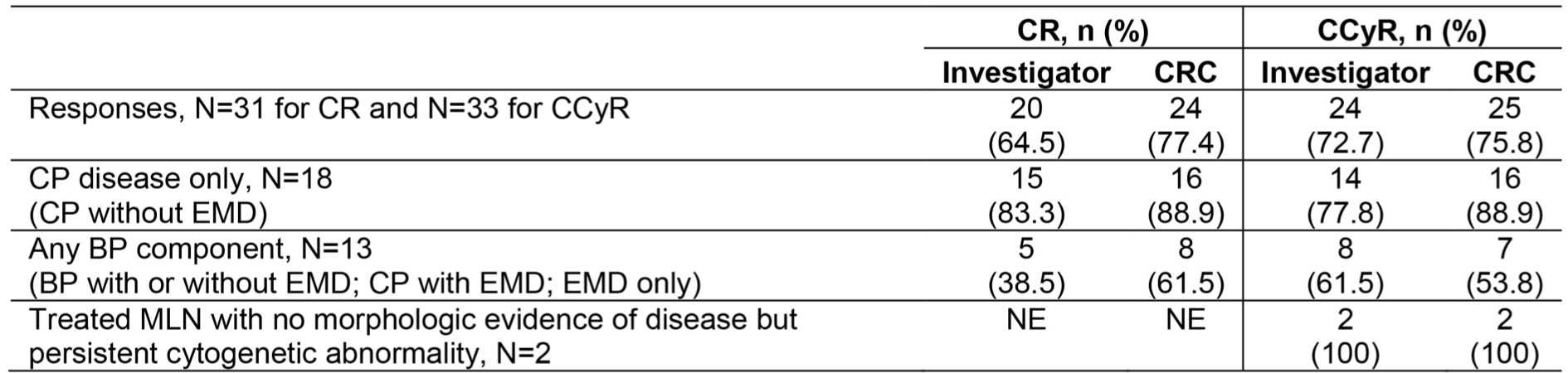 The most common treatment-emergent AEs were:
hyperphosphatemia (68%)
alopecia (59%)
diarrhea (50%)
stomatitis (44%)
anemia (35%)
Discontinue 
(safety and survival follow-up)b
Disease progression
Opzione di trattamento a lungo termine per pazienti non idonei per allo-HSCT o strategia di bridging per allo-HSCT
Gotlib et al, ASH 2021
Neoplasie mieloidi/linfoidi con riarrangiamento JAK2
Manifestazioni cliniche 

Tipiche: MPN/MPN-MDS like with eosinophilia
Altre: B and T ALL/LL with MPN BM
Fusione genica più comune
t(8;9)(p22;p24.1)/PCM1::JAK2 

Altri geni partner
ETV6 and BCR

Diagnosi
Identificazione della t(8;9)(p22;p24.1) PCM1-JAK2  con citogenetica convenzionale e  conferma con FISH or RT-PCR.


Terapia

Non rispondono alla terapia con imatinib; il JAK1/2 inibitore ruxolitinib può essere una opzione in alcuni casi; unica terapia curativa è il trapianto allogenico.
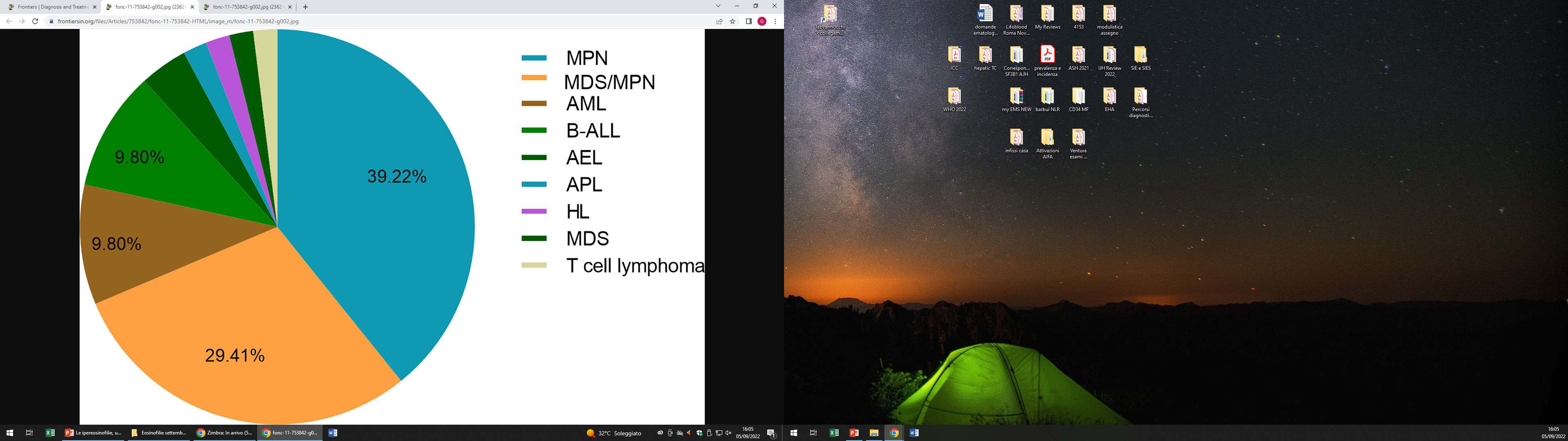 Sun Y, Front Oncol. 2021;11:753842.
Kaplan HG, Oncologist. 2022;27(8):e661-e670
Leucemia eosinofilica cronica (NOS)
CLONALE, MIELOIDE
Chronic Eosinophilic
Leukemia, NOS
Leucemia eosinofilica cronica NOS
Diagnosi: evidenza di alterazioni clonali 

+ ESCLUSIONE DI ALTRA NEOPLASIE CON EOSINOFILIA oppure FORME IDIOPATICHE.
IMATINIB ha una certa efficacia in rari casi (presenza della mutazione KIT M541L)
HYDROXYUREA e STEROIDI possono controllare leucocitosi e sintomi
Il trapianto allogenico in casi selezionati
Iurlo et al, Oncotarget 2014;5(13):4665
Helbig et al, AJH 2012;87(6):643
Kelemen K. Am J Clin Pathol. 2021;155(2):179-210
Sindrome ipereosinofila idiopatica (HES)
Un approccio watch-and-wait è accettabile per i pazienti asintomatici con conta assoluta degli eosinofili >1.500/microlitro e nessuna evidenza di neoplasia mieloide e manifestazioni d'organo.
I pazienti devono essere attentamente monitorati per danni precoci agli organi (ecocardiografia, livello di troponina sierica, test di funzionalità polmonare)
STEROIDI come prima linea di terapia? 
Prednisone 1 mg/kg per 15 giorni e poi a scalare.
Quando è necessario un trattamento a lungo termine (PDN >10 mg al giorno) per il controllo della malattia, devono essere utilizzate terapie risparmiatrici di steroidi:
Interferon-α
Monoclonal antibodies vs IL-5/IL-5-receptor (Mepolizumab)
IMATINIB può essere adoperato con mieloproliferazione prominente
Sindrome ipereosinofila idiopatica (HES)
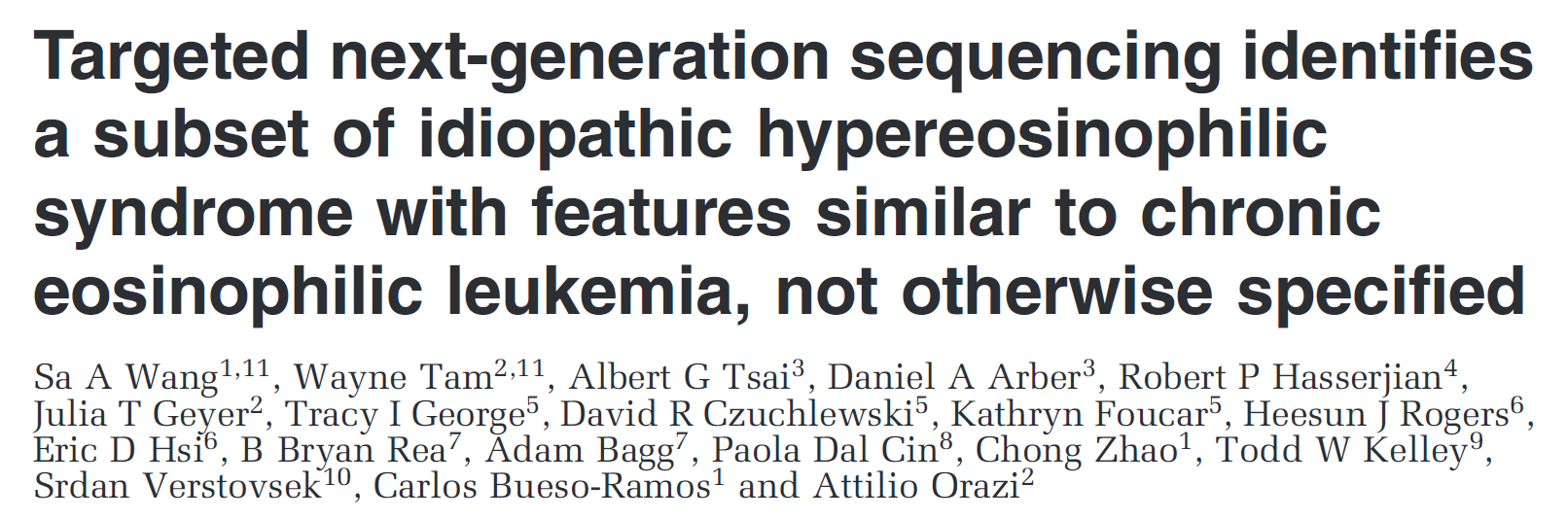 Idiopathic HES
Idiopathic HES
NGS panel: mutations in 14/51 pts (28%)
     	ASXL1	43%
     	TET2	36%
     	EZH2	29%
     	SETBP1	22%
     	CBL	14%
     	NOTCH1	14%
genetically re-assigned subsets
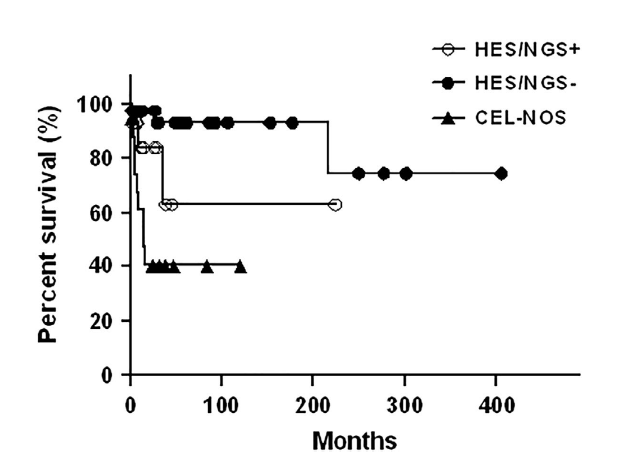 Wang et al, Mod Pathology, 2016;29(8):854
STAT5B mutations ( 2% of CEL/HES)
Cross et al, Leukemia, 2019;33:415
Sindrome ipereosinofila idiopatica (HES)
TERAPIA E 
OPZIONI DI TRATTAMENTO
Mepolizumab: a phase III, randomized, double-blind, placebo-controlled trial (ID: 200622)
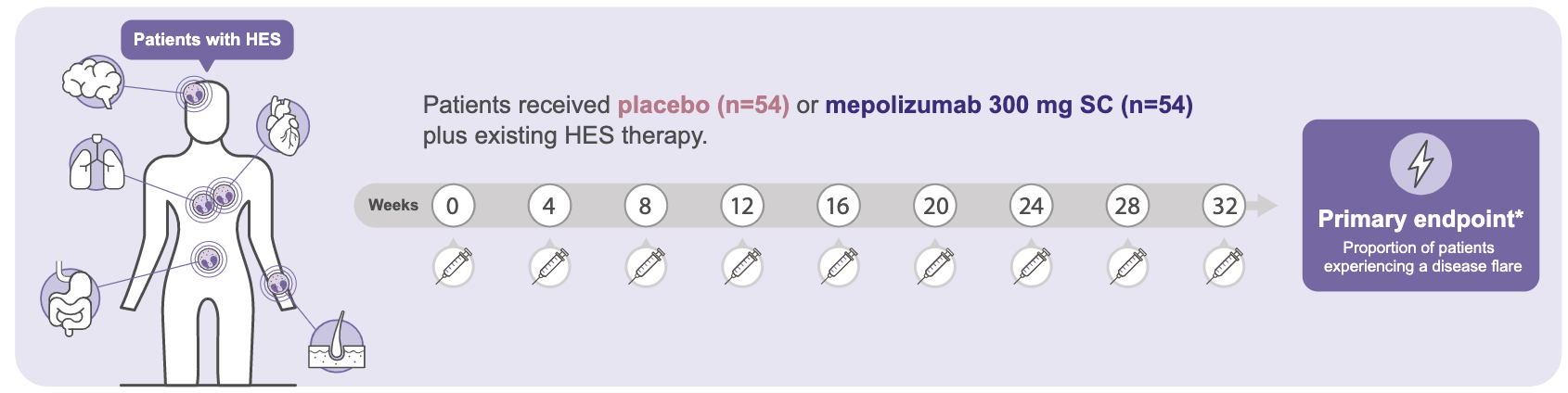 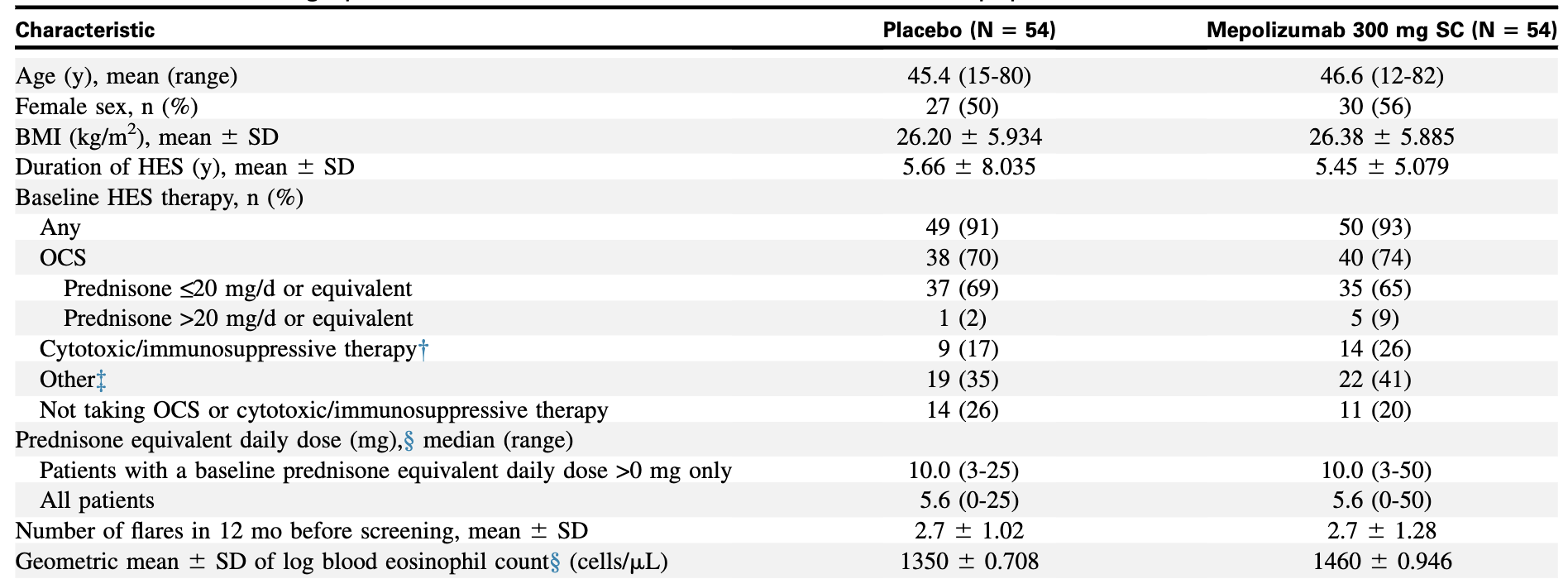 Roufosse, F. et al. J Allergy Clin Immun 146, 1397–1405 (2020)
Sindrome ipereosinofila idiopatica (HES)
Mepolizumab: a phase III, randomized, placebo-controlled trial
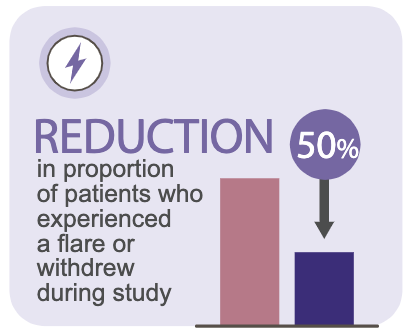 OR = 0.28 (95% CI 0.12-0.64)
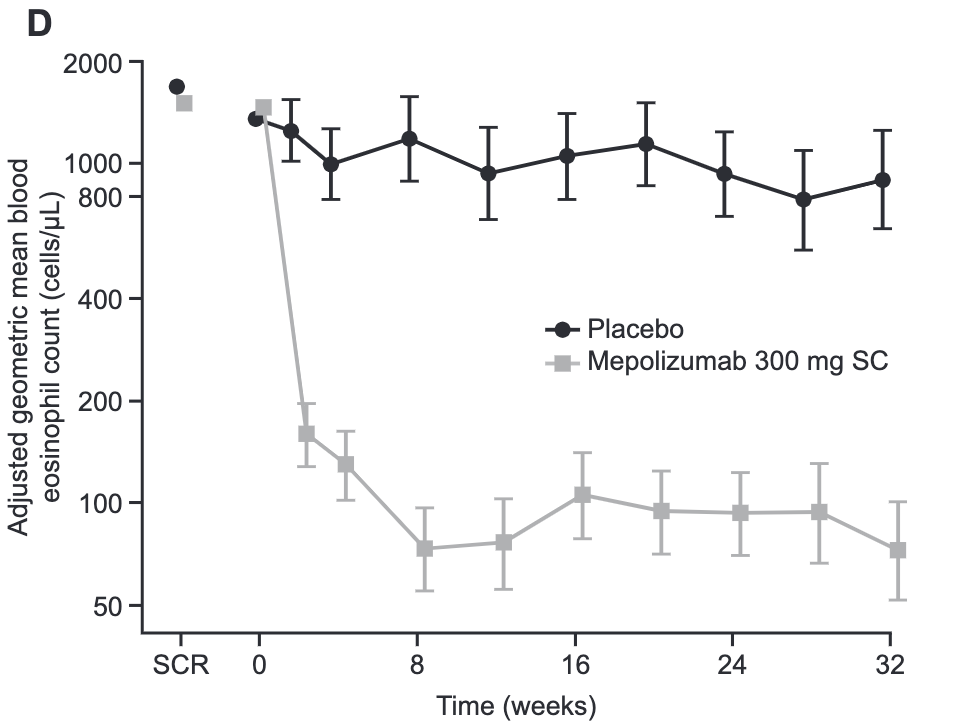 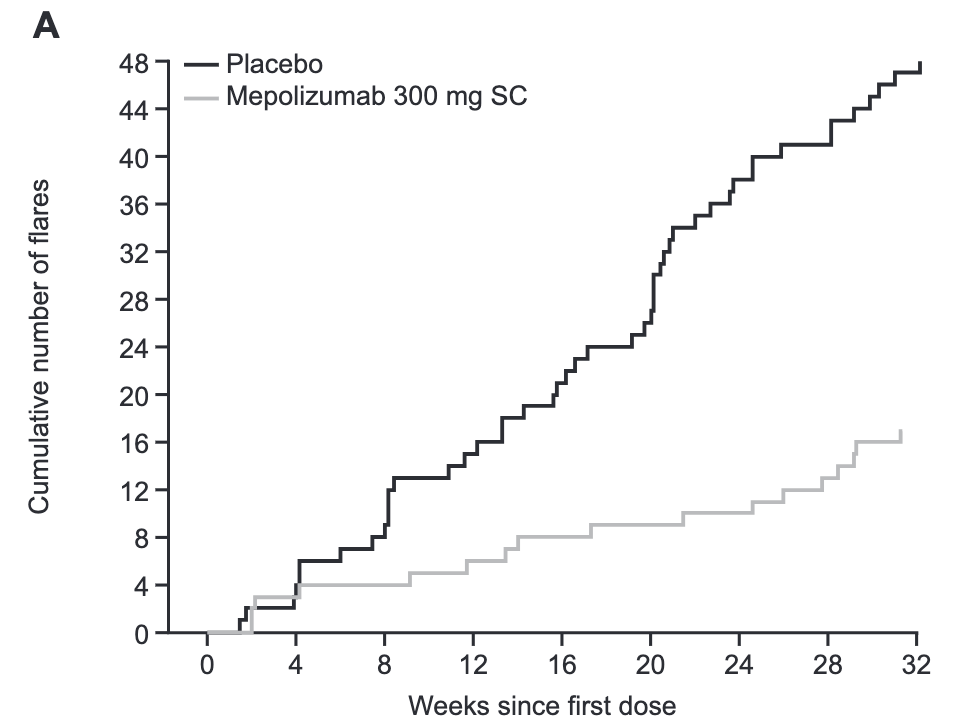 HR = 0.34 (95% CI0.18-0.67; P=0.002)
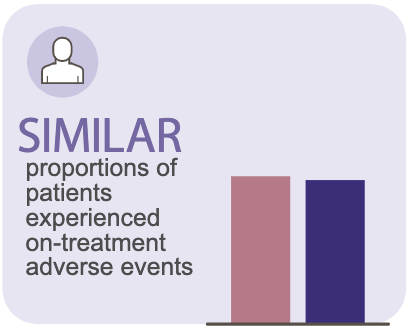 Roufosse, F. et al. J Allergy Clin Immun 2020
Caveat: soggettività nella definizione clinica di riacutizzazioni; ampi criteri di ammissibilità
Opzione utile e sicura per i pazienti con HES non controllato anche nella fase estesa in aperto
Gleich, G. J. et al.. J Allergy Clin Immunol Pract 9, 4431-4440.e1 (2021)
Sindrome ipereosinofila idiopatica (HES)
TERAPIA E 
OPZIONI DI TRATTAMENTO
Indicazioni da scheda tecnica di Mepolizumab
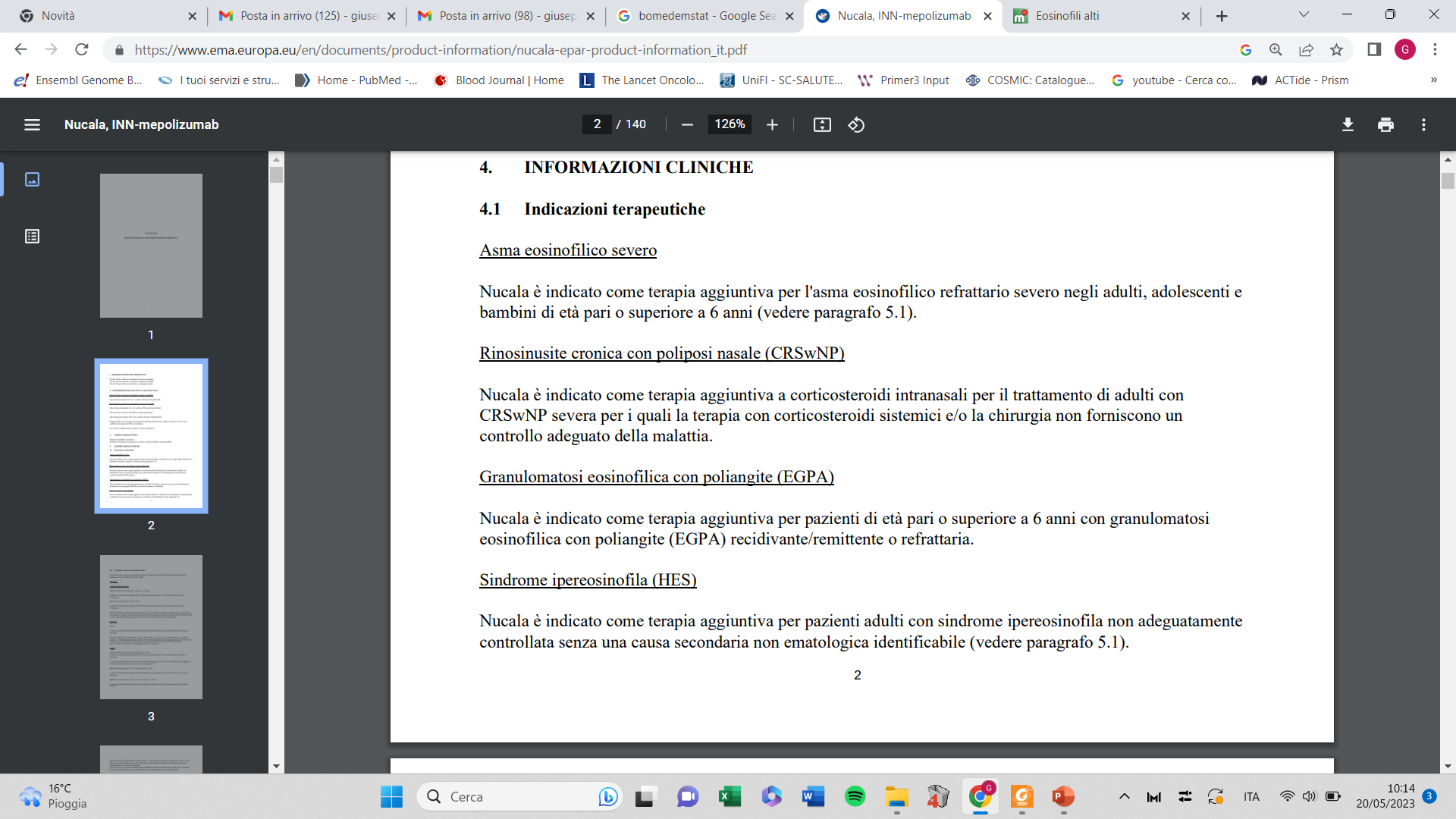 Conclusioni
La correlazione tra l'entità dell'eosinofilia e il danno d'organo è incerta: non ci sono prove chiare a sostegno dell'inizio della terapia semplicemente in base alla conta assoluta degli eosinofili
Con manifestazioni cliniche prevalenti che richiedono l'inizio immediato della terapia, un adeguata analisi per le anomalie genetiche deve precedere l'inizio del trattamento
L'identificazione di riarrangiamenti ricorrenti è alla base per la somministrazione di terapie mirate:
FIP1L1-PDGFRA+ Myeloid/Lymphoid Neoplasms : Imatinib
PDGFRB - rearranged Myeloid/Lymphoid Neoplasms : Imatinib
FGFR1 - rearranged Myeloid/Lymphoid Neoplasms: chemotherapy, allo-HSCT; Pemigatinib?
JAK2 – rearranged Myeloid/Lymphoid Neoplasms: allo- HSCT, ruxolitinib
Nella sindrome ipereosinofila idiopatica, steroidi e/o Mepolizumab sono le terapie di prima linea